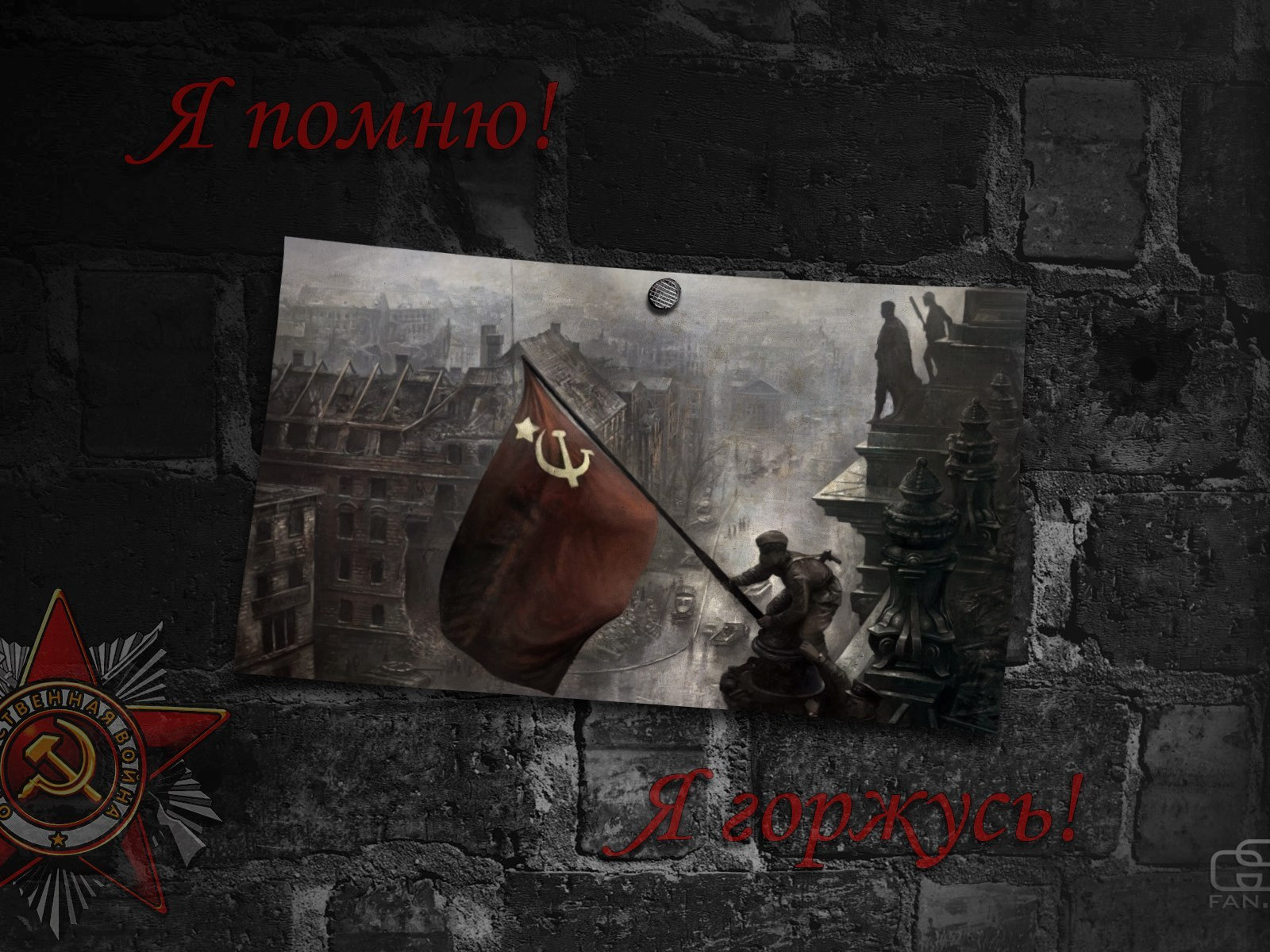 КОНКУРС
МЫ ЗНАЕМ МЫ ПОМНИМ, МЫ ГОРДИМСЯ
В общежитии стартует конкурс 

«Мы знаем,  
              мы помним,  
                           мы гордимся»

Цель конкурса: сохранить память о Великой Отечественной войне и главное о людях, благодаря которым, наша страна победила фашизм
Суть конкурса. Мы предлагаем вам посмотреть несколько документальных фильмов из цикла «Неизвестная война» посвященных победе Советского народа в Великой Отечественной войне и ответить на вопросы к фильмам.
Ответы предлагаем присылать в группу в ВК в  формате документа  Microsoft Office Word.Всего этапов конкурса - 20 Победителей ждут призы.
https://www.youtube.com/watch?v=iyIoLtq9DQM&list=PLF_yjtSdxjl1Xt3V_HkiHXtZuTbKC2Hy7 ссылка на фильм
ЖЕЛАЕМ УДАЧИ